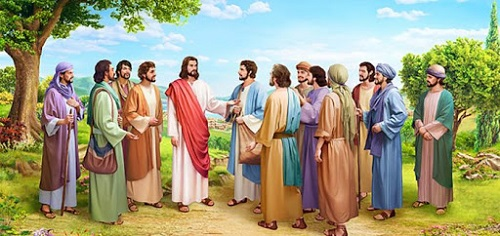 TUNG HÔ DANH NGÀI
St.Văn Duy Tùng
ĐK: Con tiến vào nhà Chúa tâm tư con vui mừng (í a) reo mừng. Miệng con (và tâm hồn con) tung hô vạn tiếng ngợi khen (í a) Danh Ngài.
Cùng với đất trời vạn vật tung hô, tung hô Danh Ngài tung hô, tung hô Danh Ngài, tung hô Danh Ngài là Chúa quang vinh.
1. Hãy vào đây trẩy hội (í a) lên đền. Thiên Chúa tôi vẫn mong đợi chờ. Con mến yêu thành tâm tôn thờ. Hãy chúc tụng tôn vinh Thánh nhan Ngài.
ĐK: Con tiến vào nhà Chúa tâm tư con vui mừng (í a) reo mừng. Miệng con (và tâm hồn con) tung hô vạn tiếng ngợi khen (í a) Danh Ngài.
Cùng với đất trời vạn vật tung hô, tung hô Danh Ngài tung hô, tung hô Danh Ngài, tung hô Danh Ngài là Chúa quang vinh.
2. Chúa toàn năng vĩ đại (í a) oai hùng. Nơi thẳm sâu và khắp cõi trời. Muôn thế nhân vạn hữu trên đời. Hãy chúc tụng ngợi khen Chúa muôn loài.
ĐK: Con tiến vào nhà Chúa tâm tư con vui mừng (í a) reo mừng. Miệng con (và tâm hồn con) tung hô vạn tiếng ngợi khen (í a) Danh Ngài.
Cùng với đất trời vạn vật tung hô, tung hô Danh Ngài tung hô, tung hô Danh Ngài, tung hô Danh Ngài là Chúa quang vinh.
3. Vững lòng tin Chúa là (í a) gia nghiệp. Thiên Chúa ban hạnh phúc dư đầy. Con ngất ngây trong trái tim này. Xin chung lòng tạ ơn đến muôn đời.
ĐK: Con tiến vào nhà Chúa tâm tư con vui mừng (í a) reo mừng. Miệng con (và tâm hồn con) tung hô vạn tiếng ngợi khen (í a) Danh Ngài.
Cùng với đất trời vạn vật tung hô, tung hô Danh Ngài tung hô, tung hô Danh Ngài, tung hô Danh Ngài là Chúa quang vinh.
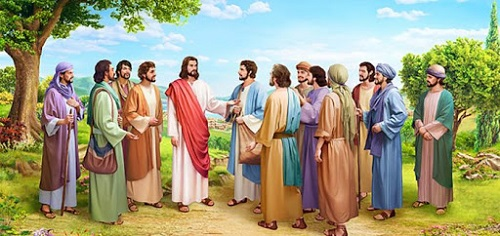 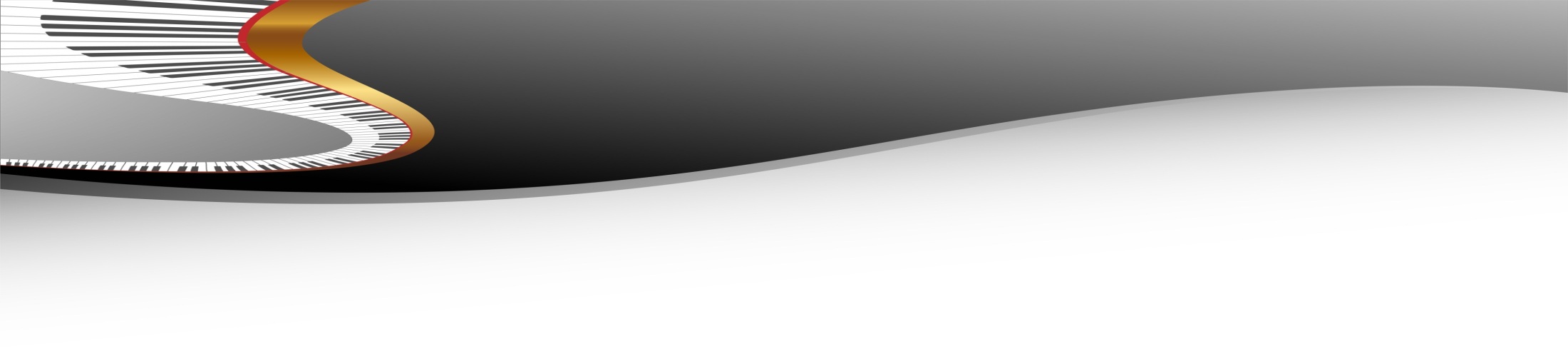 Đáp ca - Lm. Kim Long
Trong cõi đất dành cho kẻ sống, tôi sẽ bước đi trước mặt Ngài.
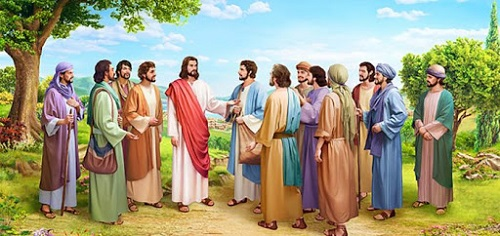 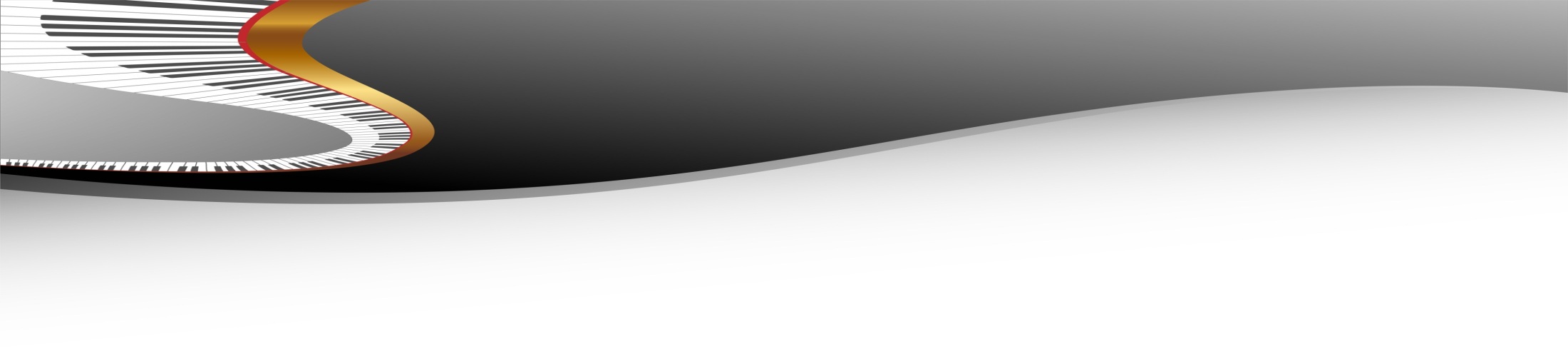 Alleluia – Lm.Kim Long
Ước chi tôi chẳng hãnh diện về điều gì, ngoại trừ thập giá của Chúa,  nhờ thập giá, thế gian đã chịu đóng đinh đối với tôi và tôi đối với thế gian.
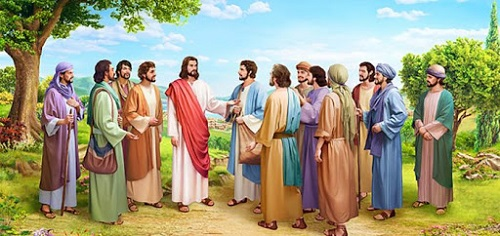 CON DÂNG CỦA LỄ
St.Giang Ân
ĐK. Dâng con dâng của lễ, dâng con dâng tình yêu. Của lễ là tình yêu chân thành con tiến dâng Ngài. Dâng con dâng rượu bánh, dâng con dâng đời con. Rượu bánh là đời con hiệp lòng xin dâng về Chúa.
1. Đường đời con bôn ba bao vất vả xuôi ngược, thuyền đời con lênh đênh năm tháng dài với gió mưa. Ngài dìu đưa con qua bao là sóng gió trên đời, ôi phút giây tuyệt vời hát dâng Ngài lời ca.
ĐK. Dâng con dâng của lễ, dâng con dâng tình yêu. Của lễ là tình yêu chân thành con tiến dâng Ngài. Dâng con dâng rượu bánh, dâng con dâng đời con. Rượu bánh là đời con hiệp lòng xin dâng về Chúa.
2. Cuộc đời con an vui hay khốn khổ bao lần, một lòng con xin vâng, vâng ý Ngài con bước đi. Dù gặp bao gian nguy hay buồn vui lúc đêm trường, con vẫn luôn hy vọng, vẫn hy vọng ngày mai.
ĐK. Dâng con dâng của lễ, dâng con dâng tình yêu. Của lễ là tình yêu chân thành con tiến dâng Ngài. Dâng con dâng rượu bánh, dâng con dâng đời con. Rượu bánh là đời con hiệp lòng xin dâng về Chúa.
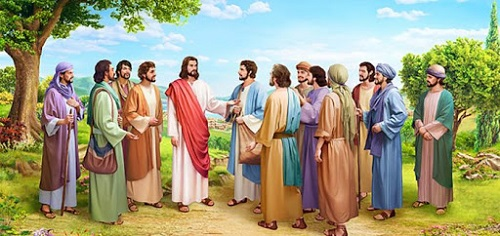 CHÍNH NHỜ NGÀILm. Nguyễn Duy
1. Chúa chấp nhận cuộc sống của con, nên Ngài đã đến với con người, sống kiếp con người giữa nơi cuộc đời. Những bước đường, Ngài dắt dìu con, cho hạnh phúc không tan biến đâu, Chúa đã gọi mời giết chết đơn côi.
ĐK. Chúa muốn nhận cuộc sống của con, nắm tay con Ngài dìu từng bước, Chúa luôn đợi chờ đổi trao thương mến. Phút cảm động lệ vỡ tràn mi, ôi thân con dịu huyền như thế, chính con không hiểu vì Ngài thương con.
2. Chúa muốn chọn cuộc sống của con, để đời con dõi bước theo Ngài, sống chết cho Ngài hiến dâng trọn đời. Thánh giá Ngài, đường hướng đời con, những lần con đau thương đắng cay, thánh giá của Ngài thắp sáng tâm tư.
ĐK. Chúa muốn nhận cuộc sống của con, nắm tay con Ngài dìu từng bước, Chúa luôn đợi chờ đổi trao thương mến. Phút cảm động lệ vỡ tràn mi, ôi thân con dịu huyền như thế, chính con không hiểu vì Ngài thương con.
3. Mắt đoái nhìn cuộc sống trần gian, con nào hiểu những bước vội vàng, cấu xé tranh giành của bao con người. Nếu biết rằng, vì chính trần gian, Chúa nhập thế như bao chứng nhân, con sẽ hiểu được chính Chúa cao sang.
ĐK. Chúa muốn nhận cuộc sống của con, nắm tay con Ngài dìu từng bước, Chúa luôn đợi chờ đổi trao thương mến. Phút cảm động lệ vỡ tràn mi, ôi thân con dịu huyền như thế, chính con không hiểu vì Ngài thương con.
4. Đã đến ngày cải hóa đời con, con người cũ sống chỉ cho mình, đến lúc trở thành con người của Ngài. Để đến ngày đổi mới lòng con, cho tình yêu tung bay khắp nơi, con với mọi người chất ngất tin yêu.
ĐK. Chúa muốn nhận cuộc sống của con, nắm tay con Ngài dìu từng bước, Chúa luôn đợi chờ đổi trao thương mến. Phút cảm động lệ vỡ tràn mi, ôi thân con dịu huyền như thế, chính con không hiểu vì Ngài thương con.
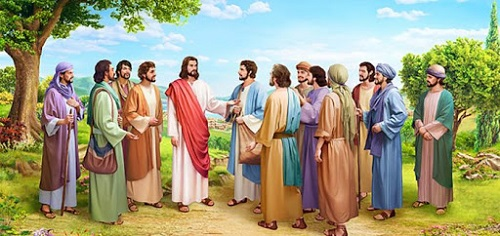 HÃY THEO THẦY!
Lm. Nguyễn Duy
1.Hãy theo Thầy! Tiếng Ngài gọi con hôm nay. Tiếng Ngài gọi con, gọi con: Hãy theo Ngài. Chúa gọi con từ sớm mai hồng, gọi con khi mặt trời đứng bóng, gọi con khi nhiều sắp buông: Hãy theo Thầy! Tiếng Ngài gọi con trìu mến. Bước theo Thầy! Này lòng con quyết theo Ngài.
ĐK.Con theo Chúa bằng cả trí và tâm con, con theo Chúa bằng cả trí và tâm con. Con theo Ngài, con bước theo Ngài, con bước đi hoài. Đi theo Chúa chẳng cần biết ở đâu, chẳng cần biết làm gì. Dù ở đâu hay làm chi, con vẫn đi trong đường Ngài.
2.Hãy theo Thầy! Chúa hằng gọi con sớm hôm. Tiếng Ngài gọi co, gọi con: Hãy lên đường. Dẫu đời con những bước thăng trầm, mùa đông hay mùa nắng ấm, theo Chúa con nguyện hiến thân. Con vững tâm lên đường vác thập tự gieo sự sống. Con vẫn nhủ lòng: Này đời con bước đi đến cùng.
ĐK.Con theo Chúa bằng cả trí và tâm con, con theo Chúa bằng cả trí và tâm con. Con theo Ngài, con bước theo Ngài, con bước đi hoài. Đi theo Chúa chẳng cần biết ở đâu, chẳng cần biết làm gì. Dù ở đâu hay làm chi, con vẫn đi trong đường Ngài.
3.Hãy theo Thầy! Có Ngài cùng đi với con. Có anh chị em cùng đi với con trên đường. Trên đường đi đâu phải một mình, con có Giáo Hội tiếp sức, có Chúa nâng từng bước chân. Hãy theo Thầy! Vững niềm cậy trông từ đấy. Bước theo Thầy! Trọn đời con chỉ đi theo Ngài.
ĐK.Con theo Chúa bằng cả trí và tâm con, con theo Chúa bằng cả trí và tâm con. Con theo Ngài, con bước theo Ngài, con bước đi hoài. Đi theo Chúa chẳng cần biết ở đâu, chẳng cần biết làm gì. Dù ở đâu hay làm chi, con vẫn đi trong đường Ngài.
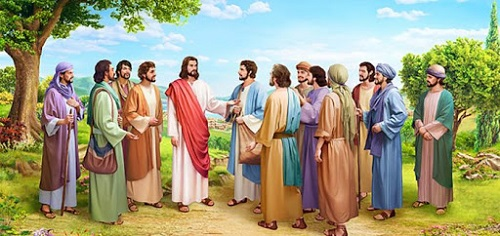 NGUỒN CẬY TRÔNGSt.Hoàng Vũ
1. Mẹ ơi bao người lạc bước lưu đầy ngày tháng chơi vơi như thuyền nan giữa khơi, đoàn con xin Mẹ, Mẹ hãy thương tình dìu dắt con thơ qua hiểm nguy cõi trần.
ÐK: Mẹ nguồn cậy trông, chưa thấy ai xin Mẹ về không, hỡi Mẹ Thiên Chúa, xin hãy lắng nghe con nài van. Mẹ nguồn an vui, ôi Nữ Trinh là nguồn an vui, hết tình kêu khấn, con tin chắc Mẹ thương nhận lời.
2. Và bao nhiêu người lạc bước trên đời, liều dấn thân đi trong vực sâu tối tăm, đoàn con xin Mẹ rọi ánh huy hoàng, nguồn sáng tin yêu, yêu Mẹ, tin Chúa Trời.
ÐK: Mẹ nguồn cậy trông, chưa thấy ai xin Mẹ về không, hỡi Mẹ Thiên Chúa, xin hãy lắng nghe con nài van. Mẹ nguồn an vui, ôi Nữ Trinh là nguồn an vui, hết tình kêu khấn, con tin chắc Mẹ thương nhận lời.
3. Còn ai chưa về, Mẹ dắt đưa về, thờ Chúa cao sang cũng là Vua các vua, Mẹ ban cho được bền chí trung thành, thờ Chúa Ba Ngôi, ca tụng Mẹ suốt đời.
ÐK: Mẹ nguồn cậy trông, chưa thấy ai xin Mẹ về không, hỡi Mẹ Thiên Chúa, xin hãy lắng nghe con nài van. Mẹ nguồn an vui, ôi Nữ Trinh là nguồn an vui, hết tình kêu khấn, con tin chắc Mẹ thương nhận lời.
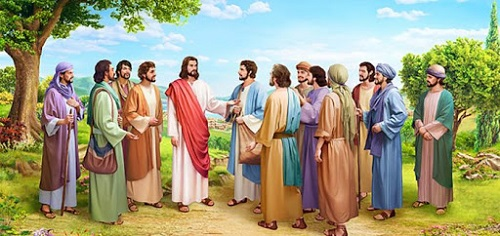